МИНИСТЕРСТВО НАУКИ И ВЫСШЕГО ОБРАЗОВАНИЯРОССИЙСКОЙ ФЕДЕРАЦИИФЕДЕРАЛЬНОЕ ГОСУДАРСТВЕННОЕ АВТОНОМНОЕОБРАЗОВАТЕЛЬНОЕ УЧРЕЖДЕНИЕВЫСШЕГО ОБРАЗОВАНИЯ«НАЦИОНАЛЬНЫЙ ИССЛЕДОВАТЕЛЬСКИЙ ЯДЕРНЫЙУНИВЕРСИТЕТ «МИФИ»Научно-исследовательская работа
Разработка программ реконструкции нейтральных пи-мезонов для электромагнитного калориметра эксперимента MPD/NICA
Руководитель НИР:
к.ф.-м.н.
нач. лаборатории НИЦ Курчатовский институт
Блау Д.С.

Выполнил:
Студент группы М20-115
Каюков А.А.
Москва 2021
Цель и задачи работы
Целью работы является разработка и оптимизация программ реконструкции  нейтральных мезонов для калориметра ECal
Задачи:
Рассмотрение теоретических аспектов разработки программ реконструкции нейтральных кластеров
Разработка критериев идентификации фотонов
Применение критериев к парам кластеров для вычисления числа пи0-мезонов под пиком в спектре инвариантных масс
1
Комплекс NICA
Исследования:
Встречные пучки ионов
Встречные пучки поляризованных протонов и дейтронов
Выведенные пучки тяжелых ионов и поляризованных частиц
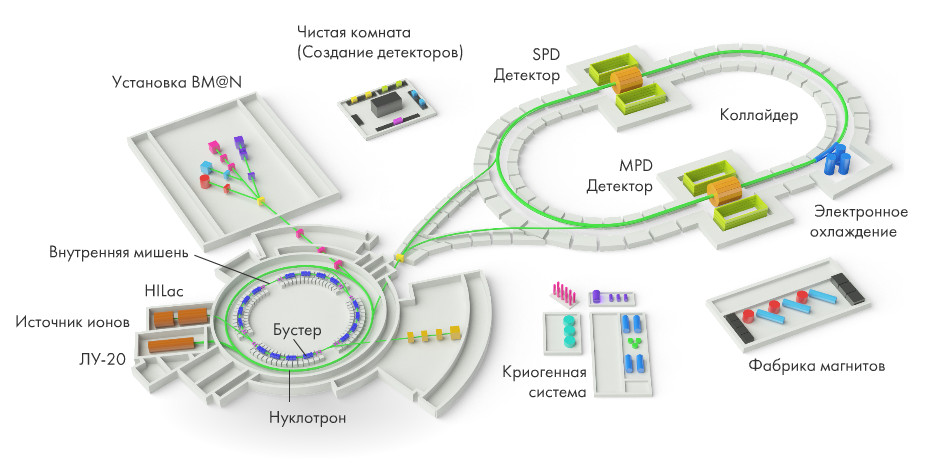 Рисунок 1: Схема комплекса NICA
2
Эксперимент MPD
Эксперимент будет проводиться на встречных пучках тяжелых ионов. Предназначен для исследования фазовой диаграммы КХД в области высоких плотностей и температур, включая поиск основных состояний адронной материи и фазовые переходы.
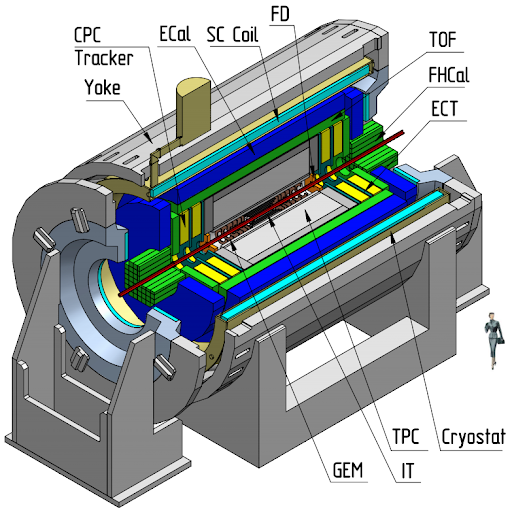 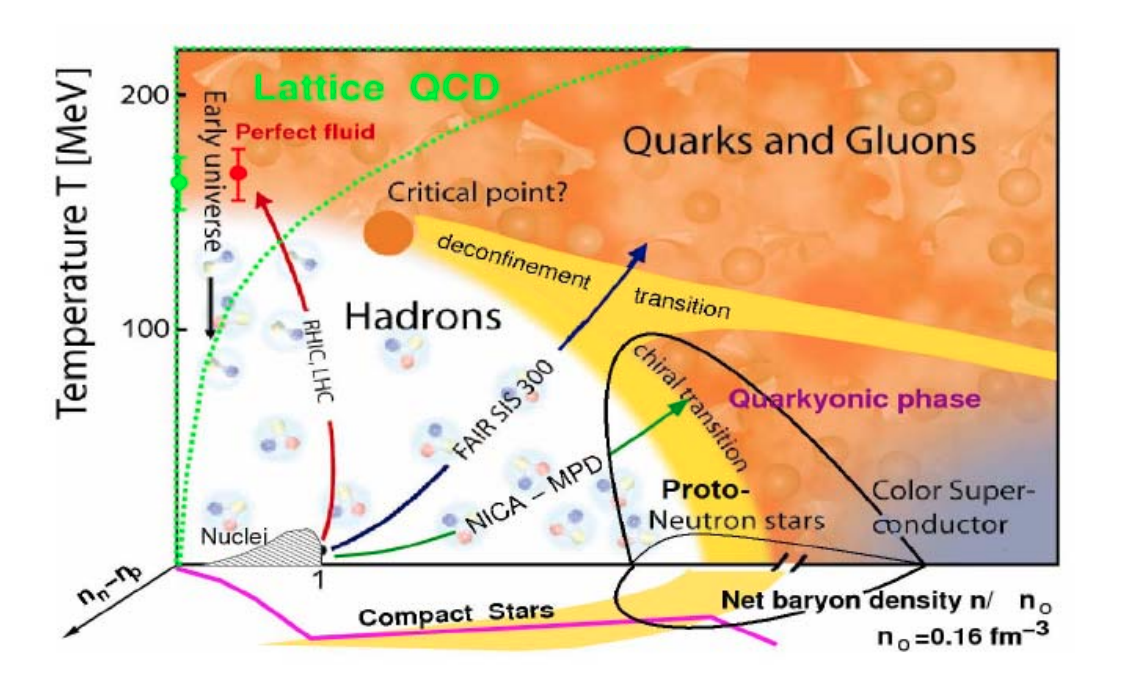 Рисунок 3: Фазовая диаграмма КХД
Рисунок 2: Схема установки MPD
3
Электромагнитный калориметр ECaL
Измерение пространственного положения и энергии фотонов и электронов, рожденных в столкновениях тяжелых ионов.
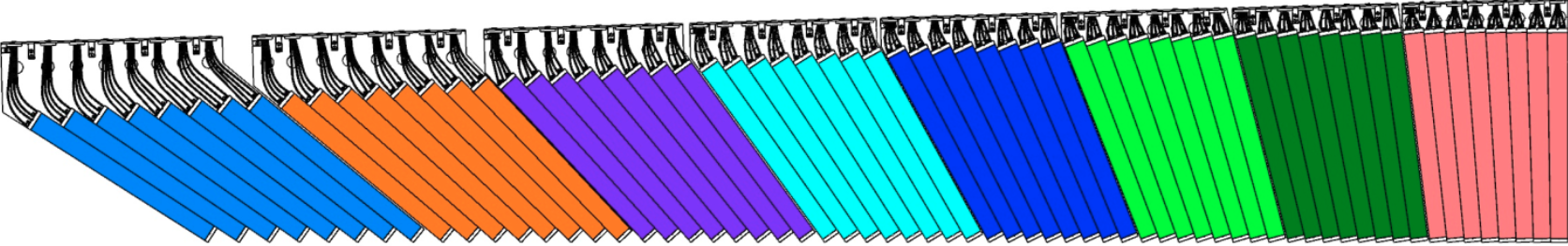 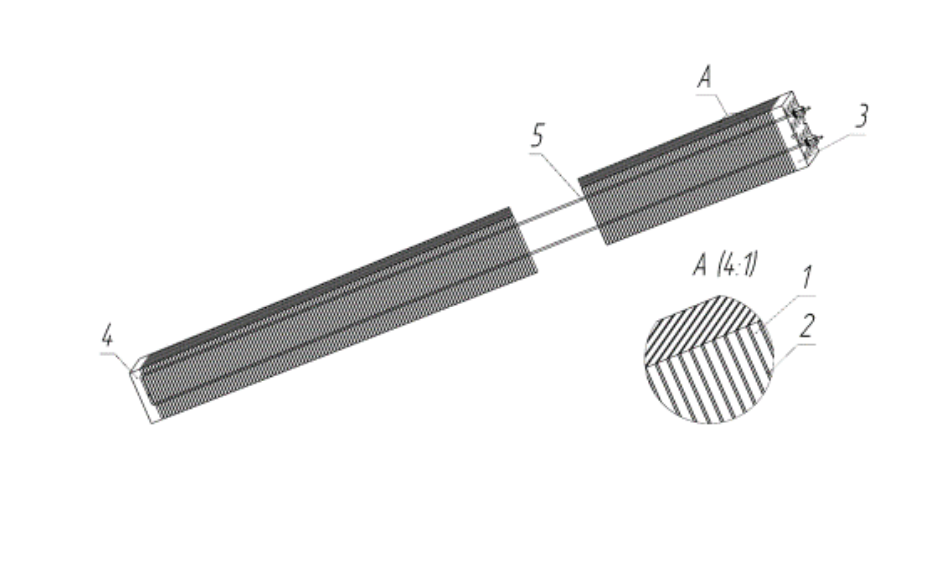 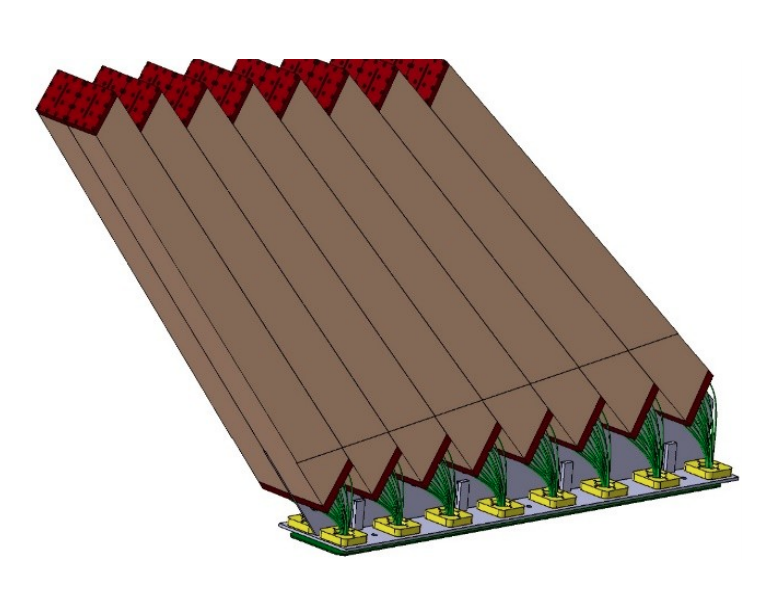 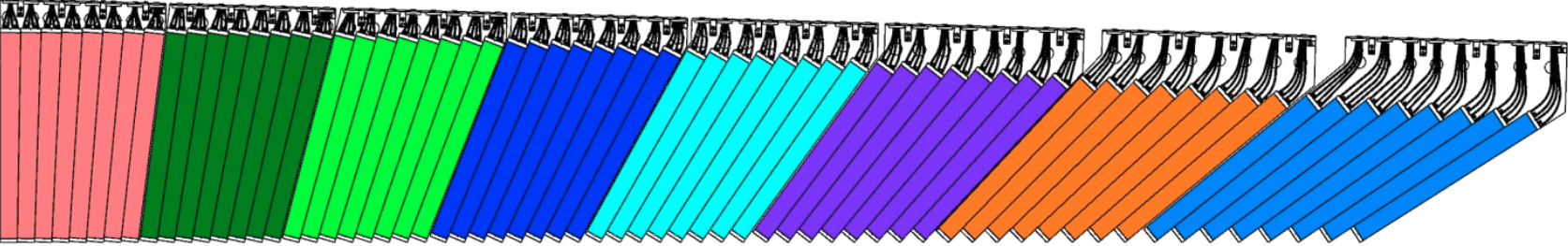 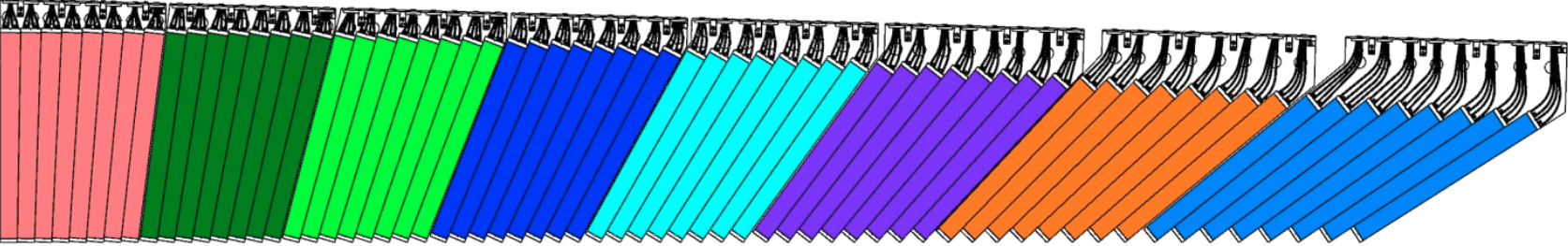 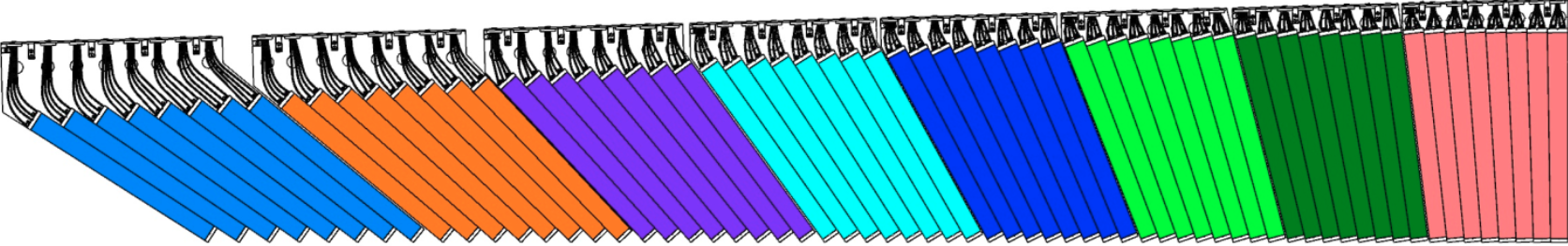 Рисунок 5: Один модуль калориметра
Рисунок 4: Принципиальная схема башни калориметра ECaL, где 
1 - сцинтилляционная пластина, 
2 - свинцовая пластина, 
3 и 4 - сдавливающие пластины, 
5 - натягивающая струна.
Рисунок 6: Калориметр в разрезе
38400 башен
L = 40 cm
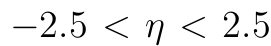 S = 40x40 mm^2
4
Разбиение на классы центральности
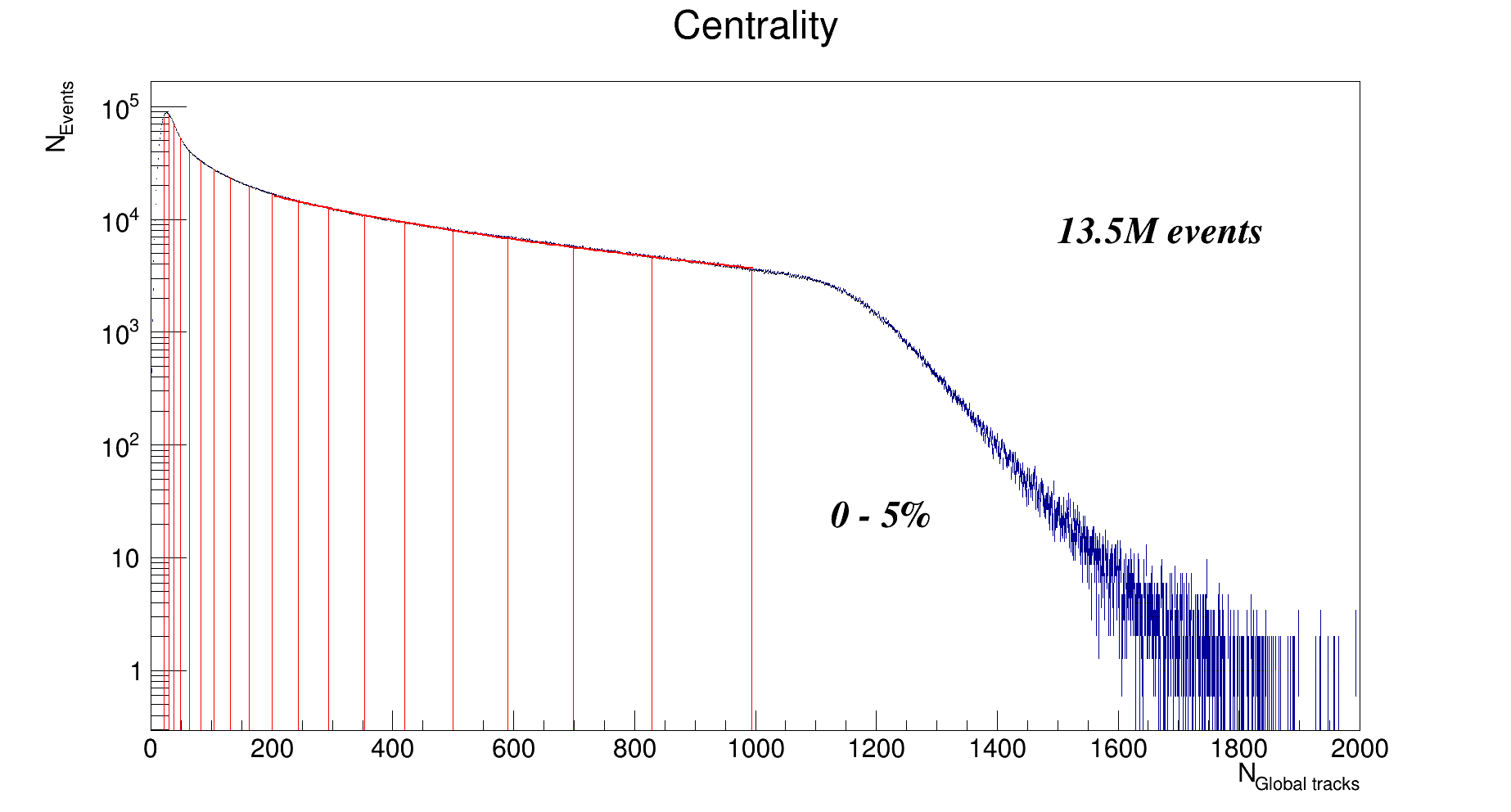 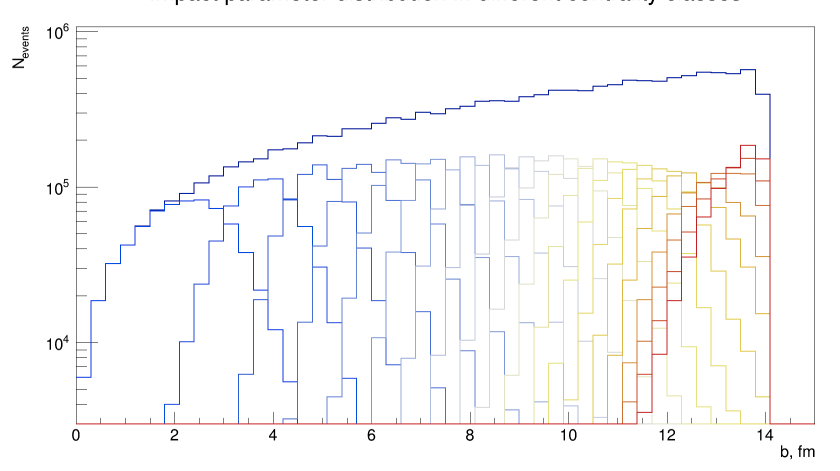 Рисунок 7: Зависимость числа событий от числа заряженных частиц. Разбиение на классы центральностей.
Рисунок 8: Распределение по прицельному параметру.
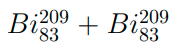 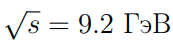 b = 0 - 14 фм
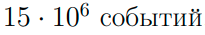 5
Поиск заряженных кластеров
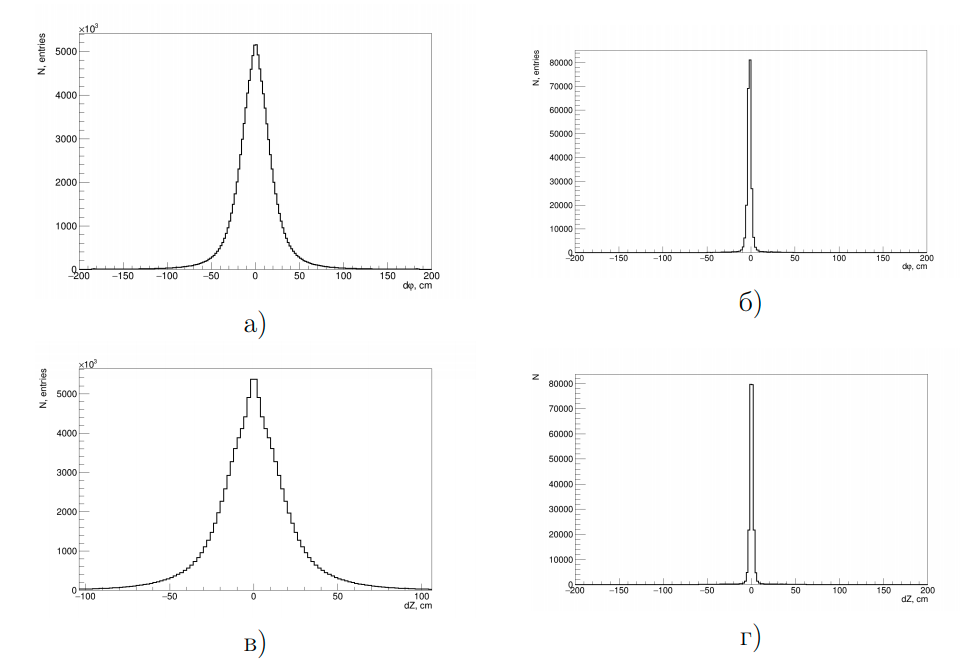 Рисунок 9: Распределения расстояний между центром кластера и ближайшим к нему треком для всех центральностей для фотонов (а и в) и электронов (б и г) при энергии 0.4-0.5 ГэВ
6
Поиск заряженных кластеров
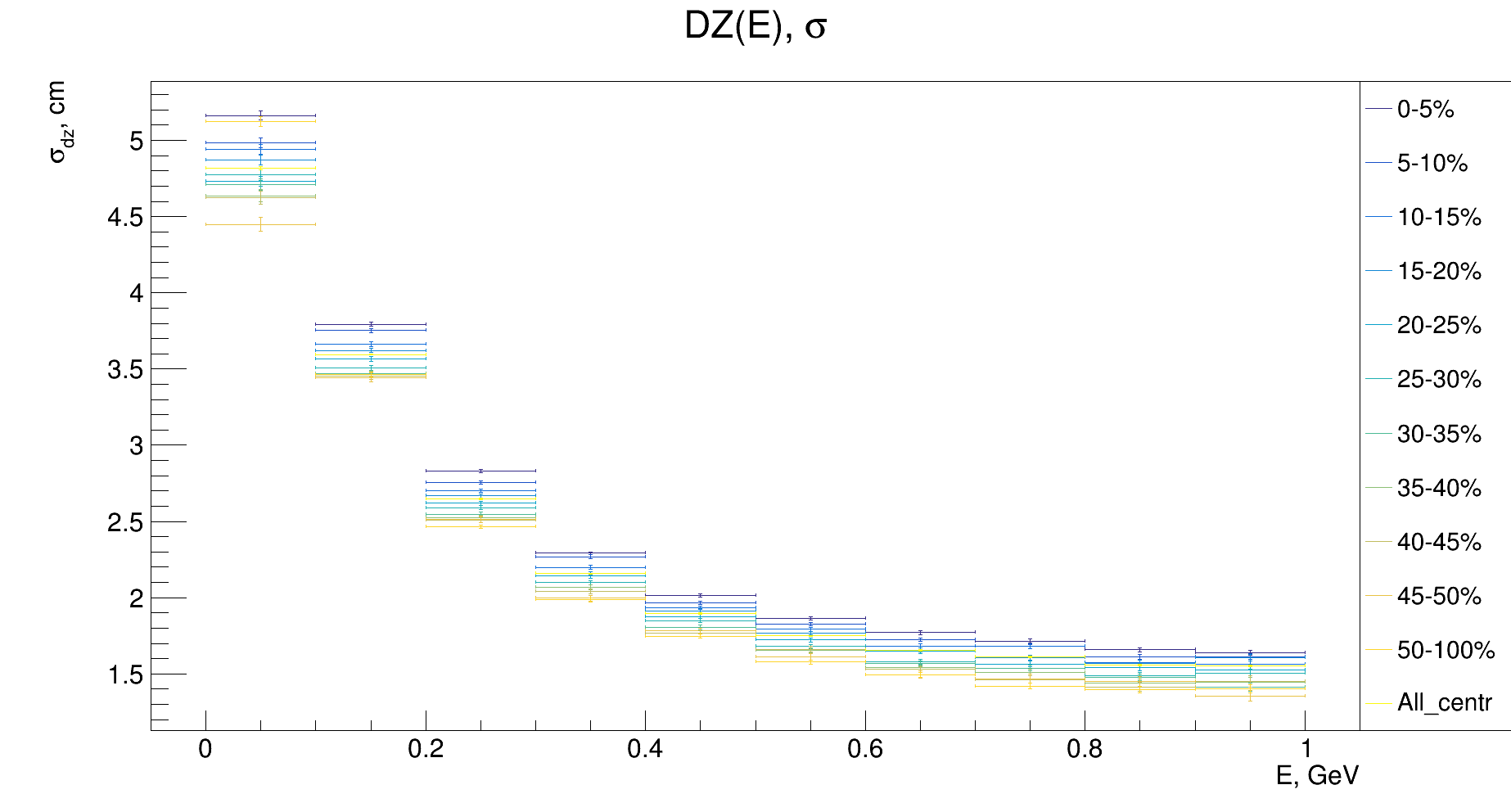 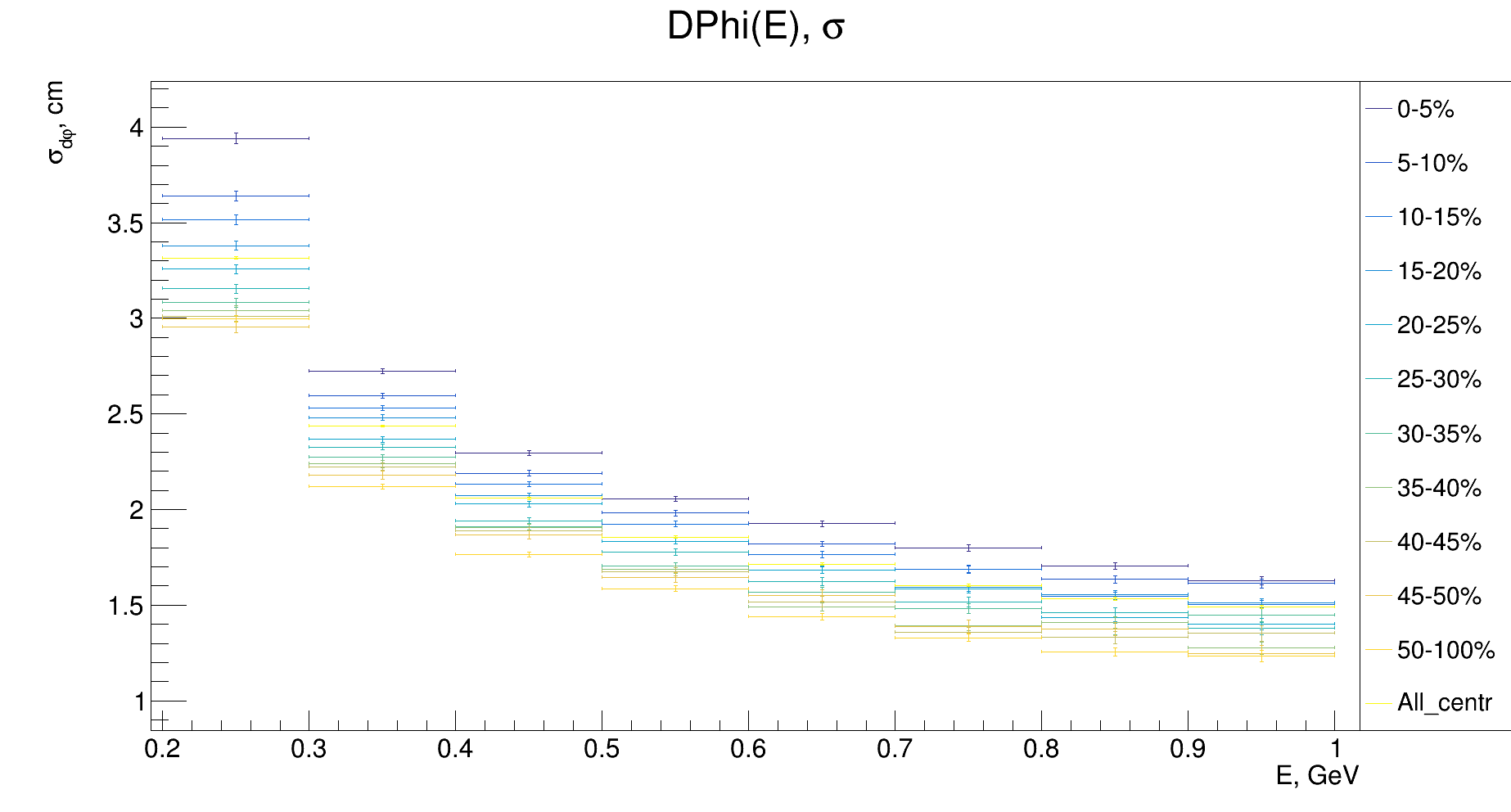 Рисунок 10: Зависимость среднеквадратичного отклонения расстояния по оси Z между заряженным кластером и ближайшим к нему треком от энергии кластера.
Рисунок 11: Зависимость среднеквадратичного отклонения расстояния по оси ϕ между заряженным кластером и ближайшим к нему треком от энергии кластера.
7
Поиск заряженных кластеров
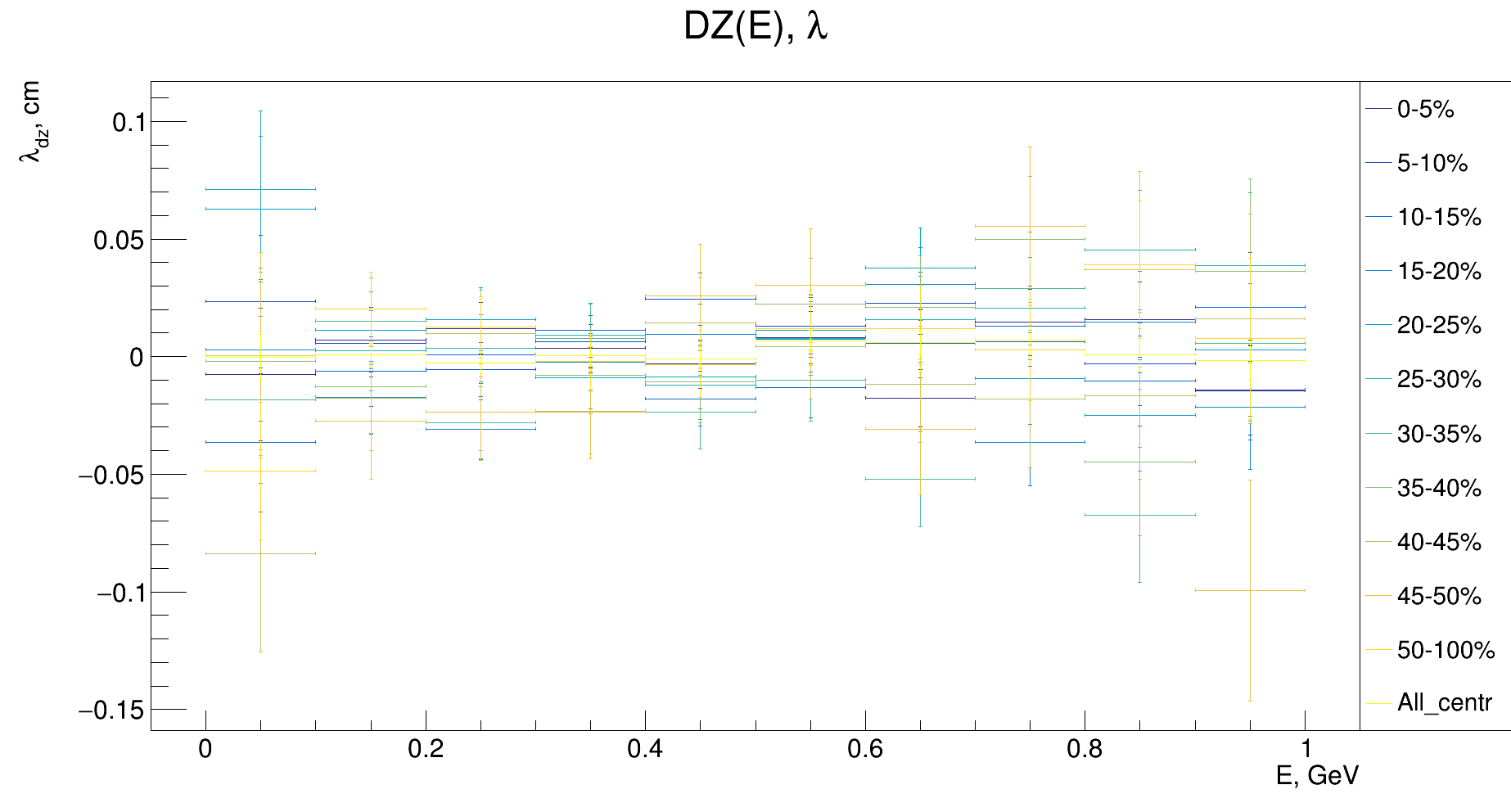 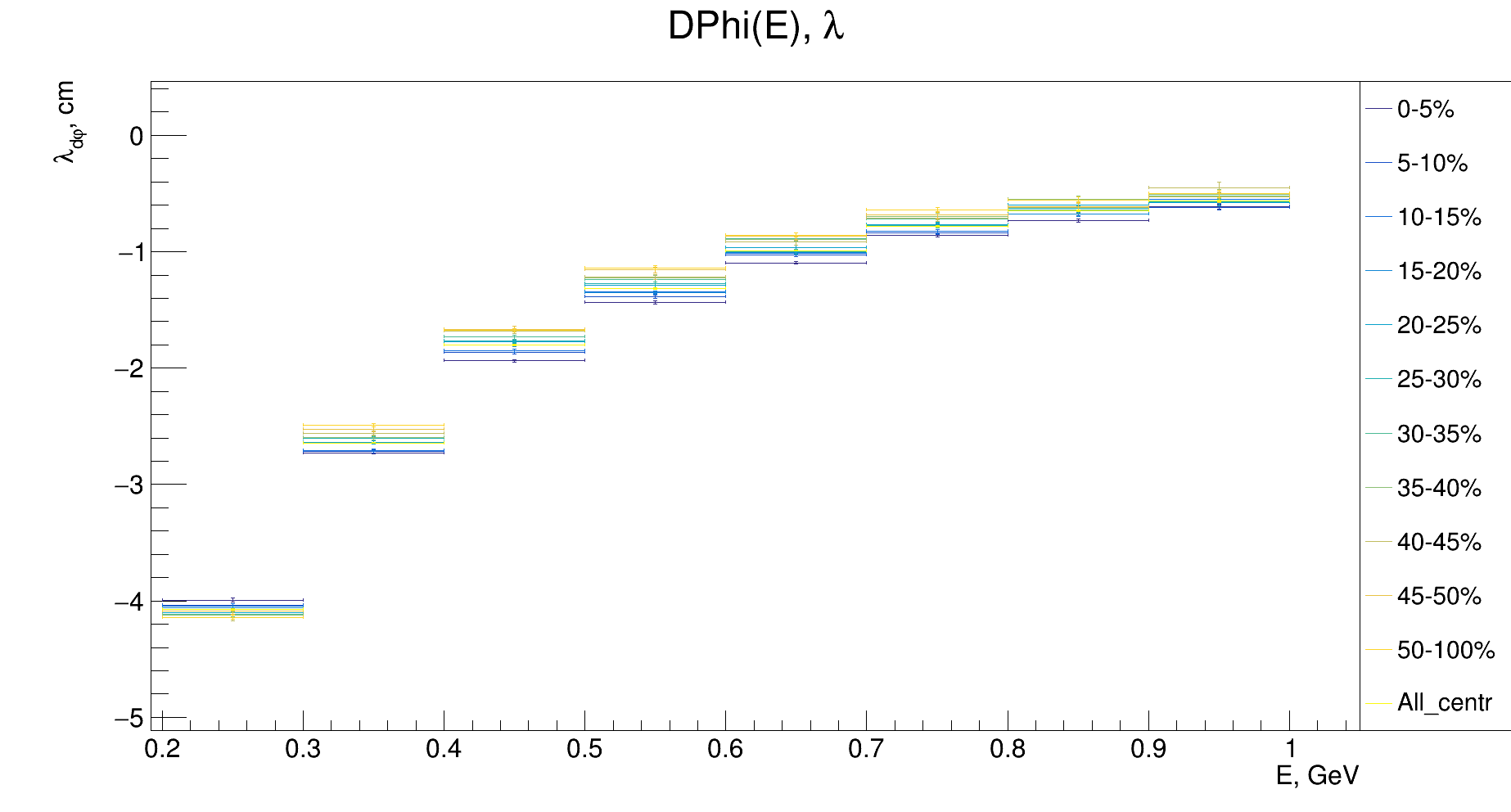 Рисунок 12:  Зависимость среднего расстояния по оси Z между заряженным кластером и ближайшим к нему треком от энергии кластера.
Рисунок 13:  Зависимость среднего расстояния по оси ϕ между заряженным кластером и ближайшим к нему треком от энергии кластера.
8
Дисперсия кластеров
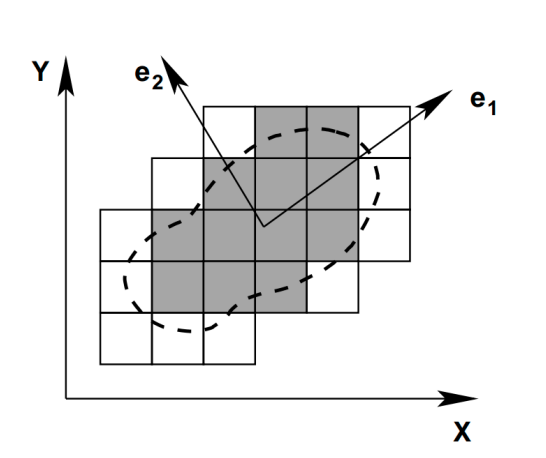 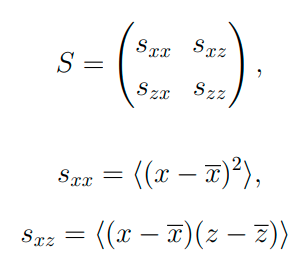 9
Дисперсия кластеров
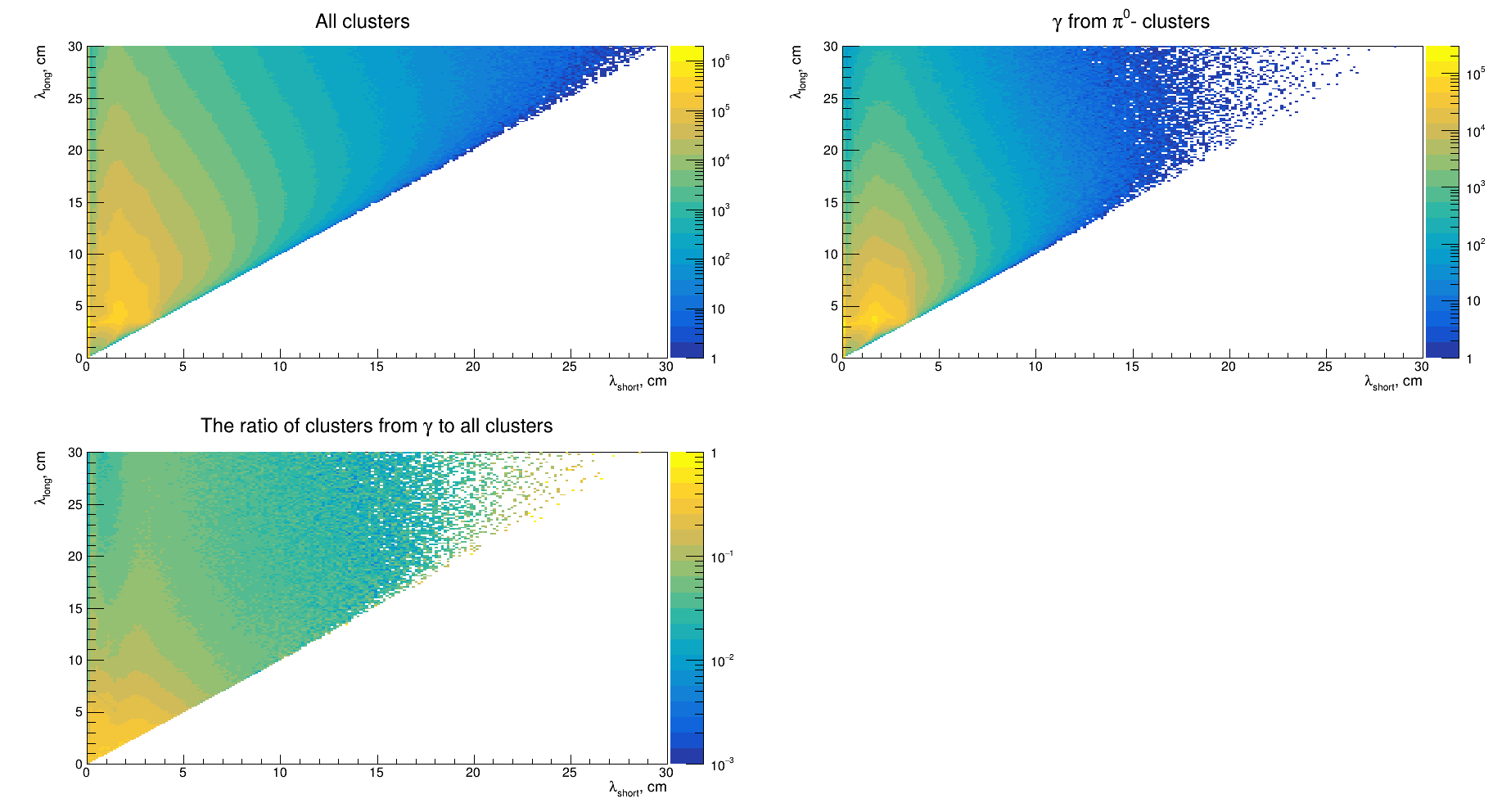 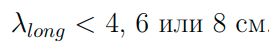 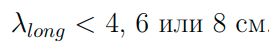 Рисунок 14: распределения по дисперсиям кластера для всех кластеров и кластеров от фотонов, а также их отношение.
10
Учет временного разрешения калориметра
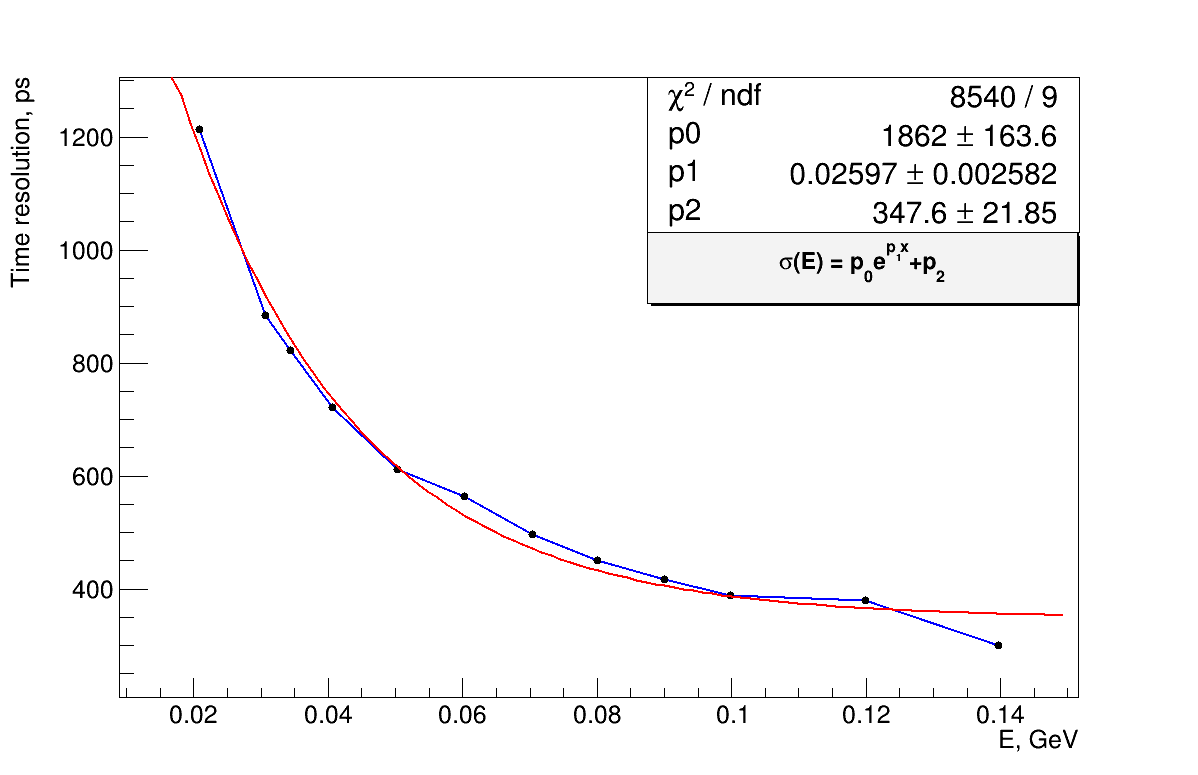 Информация о времени образования кластера размывалась временным разрешением с помощью функции Гаусса: 
t = t + F(0,res),  где res = TimeResolution(E) - функция, зависящая от энергии кластера.
-
Рисунок 15: Зависимость временного разрешения от энергии кластера
11
Учет временного разрешения калориметра
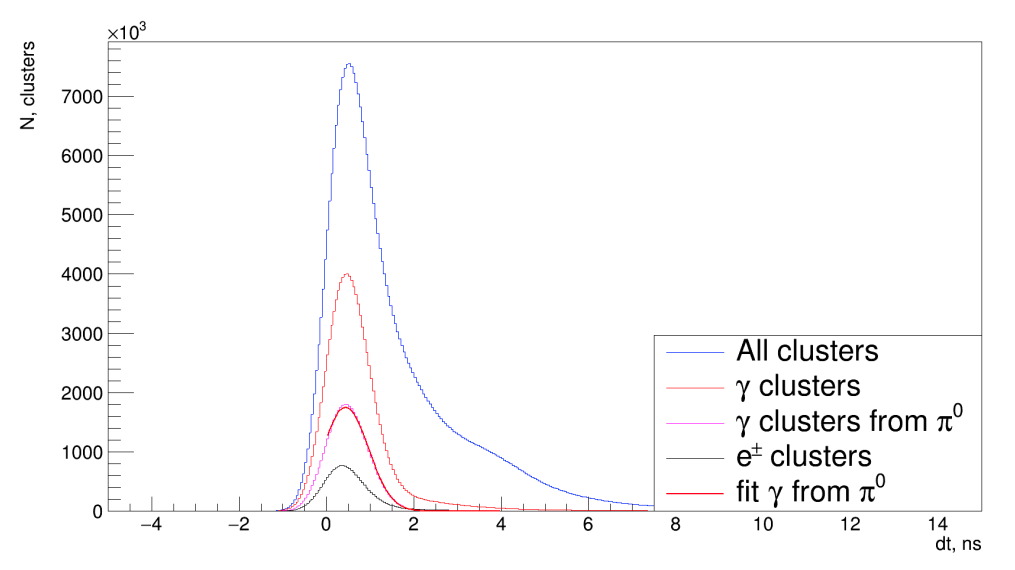 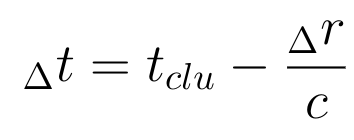 экспериментально измеренное время появления кластера
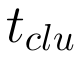 расстояние от кластера до первичной вершины
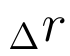 Рисунок 16: Распределение по времени пролета частиц до калориметра.
12
Критерий на время пролета
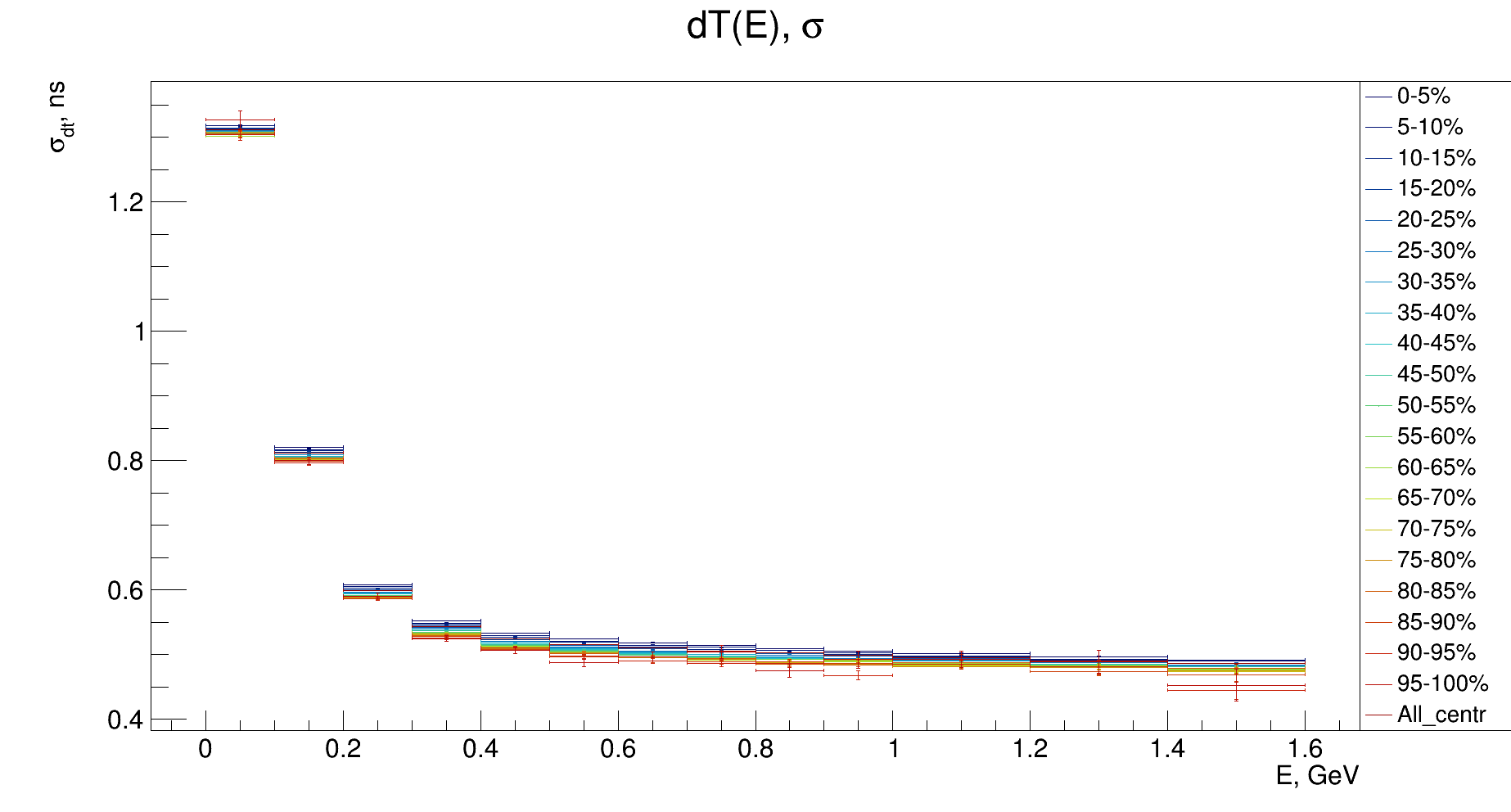 Рисунок 17: Зависимость среднеквадратичного отклонения dt от энергии кластера
13
Критерий на время пролета
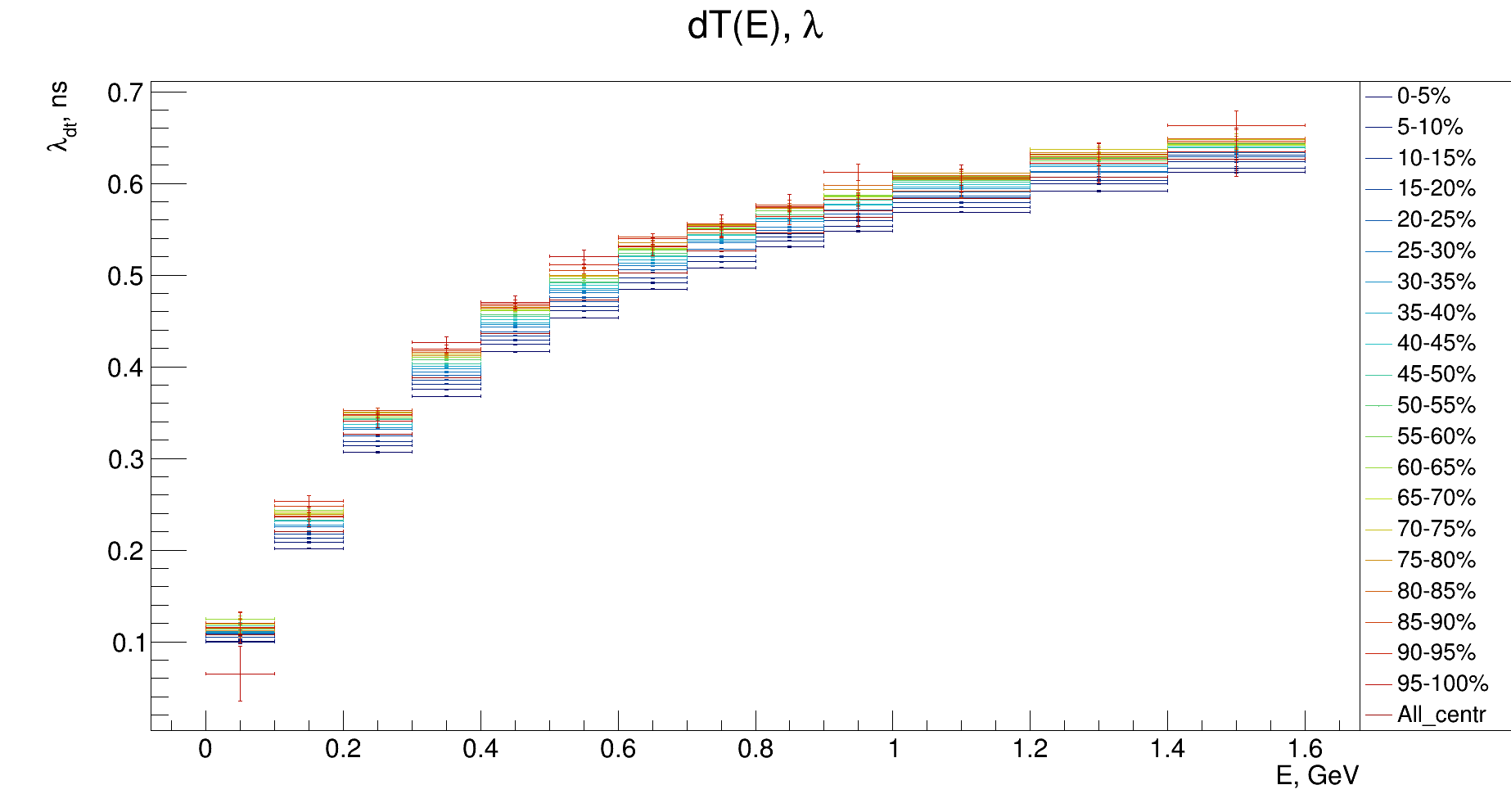 Рисунок 18: Зависимость среднего dt от энергии кластера
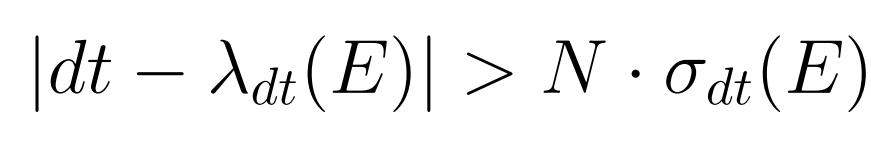 14
Инвариантные массы
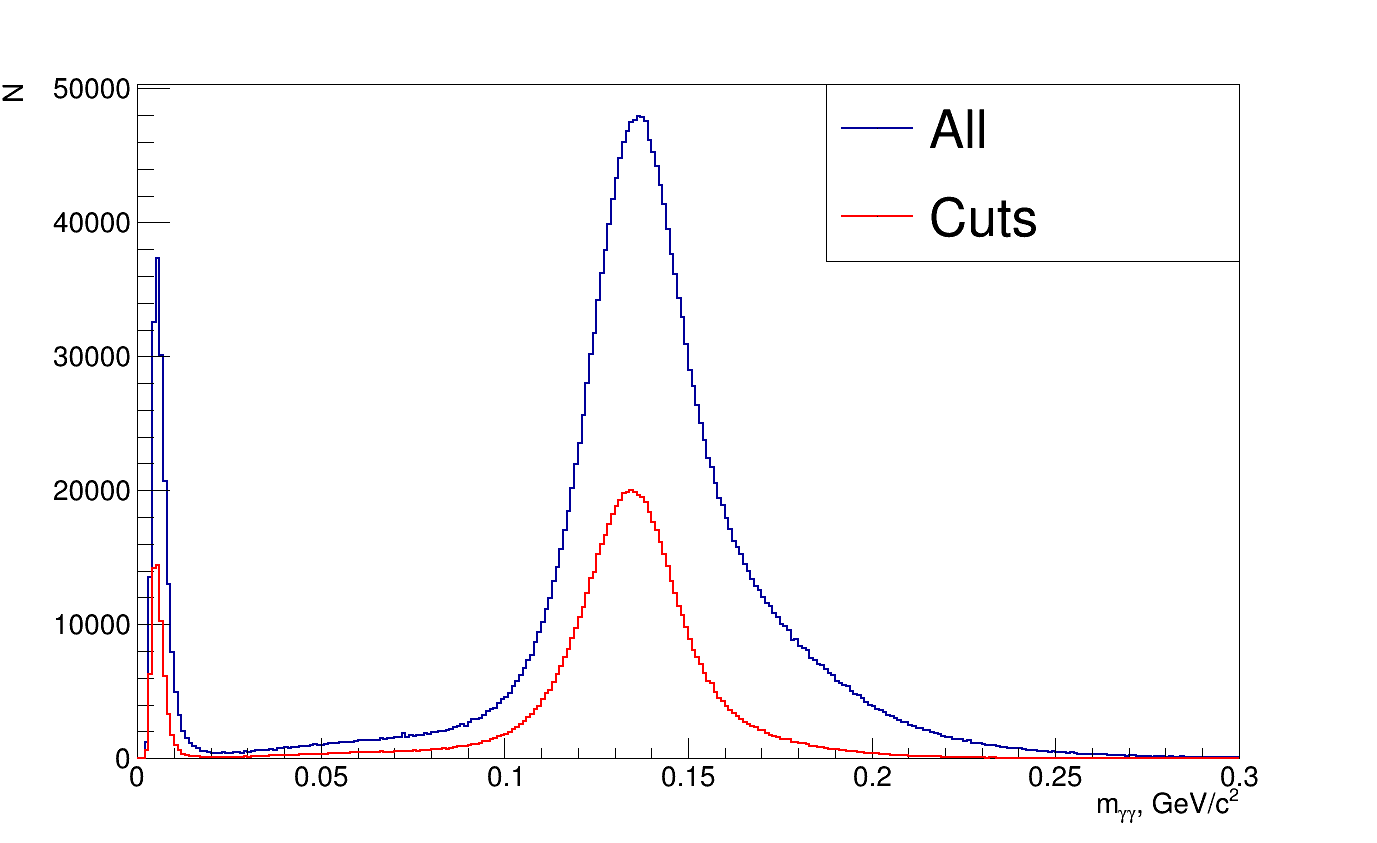 Рисунок 19: Распределение по двухфотонным инвариантным массам пар кластеров от фотонов, рожденных нейтральными пи-мезонами
15
Эффективности
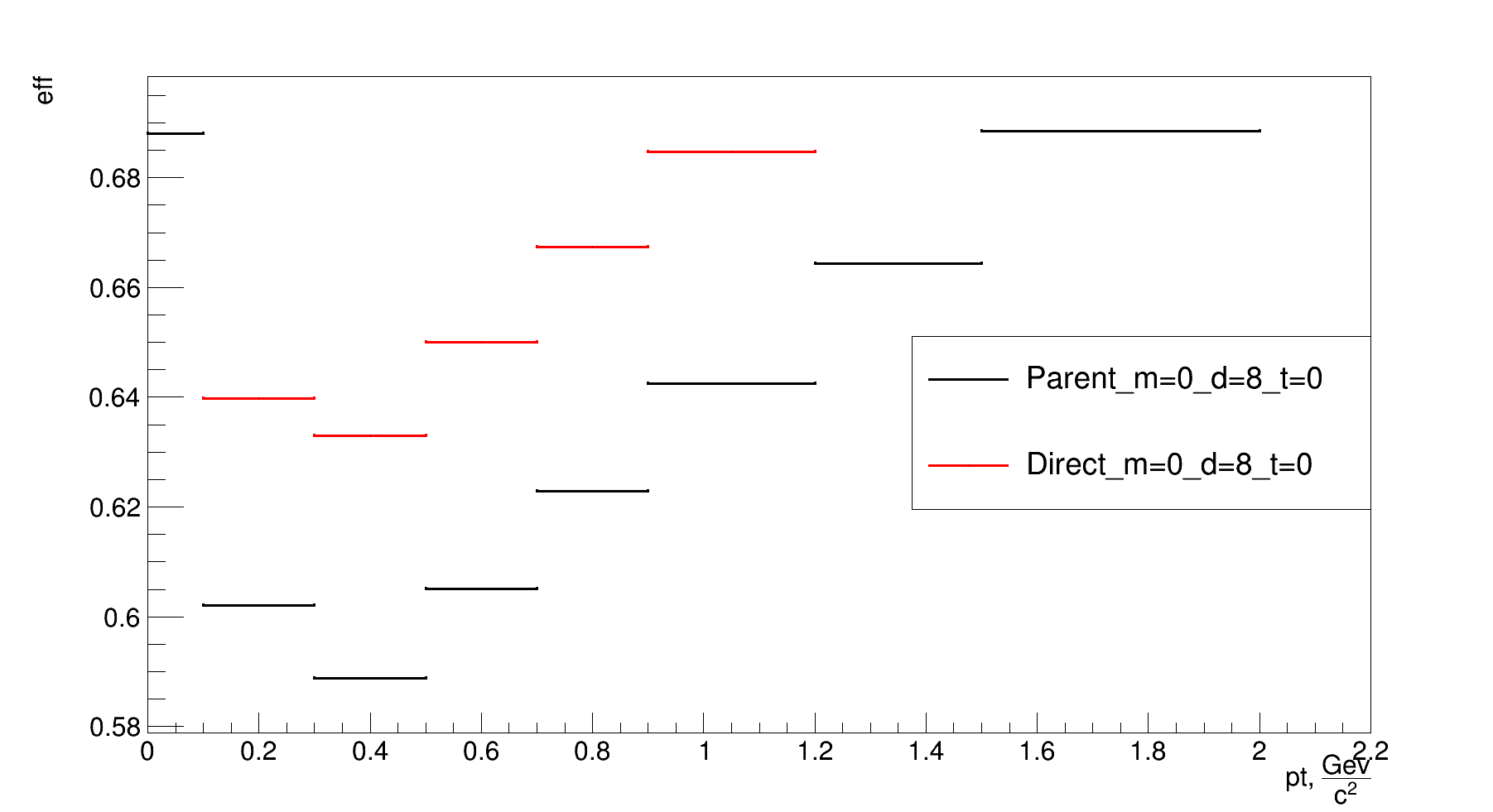 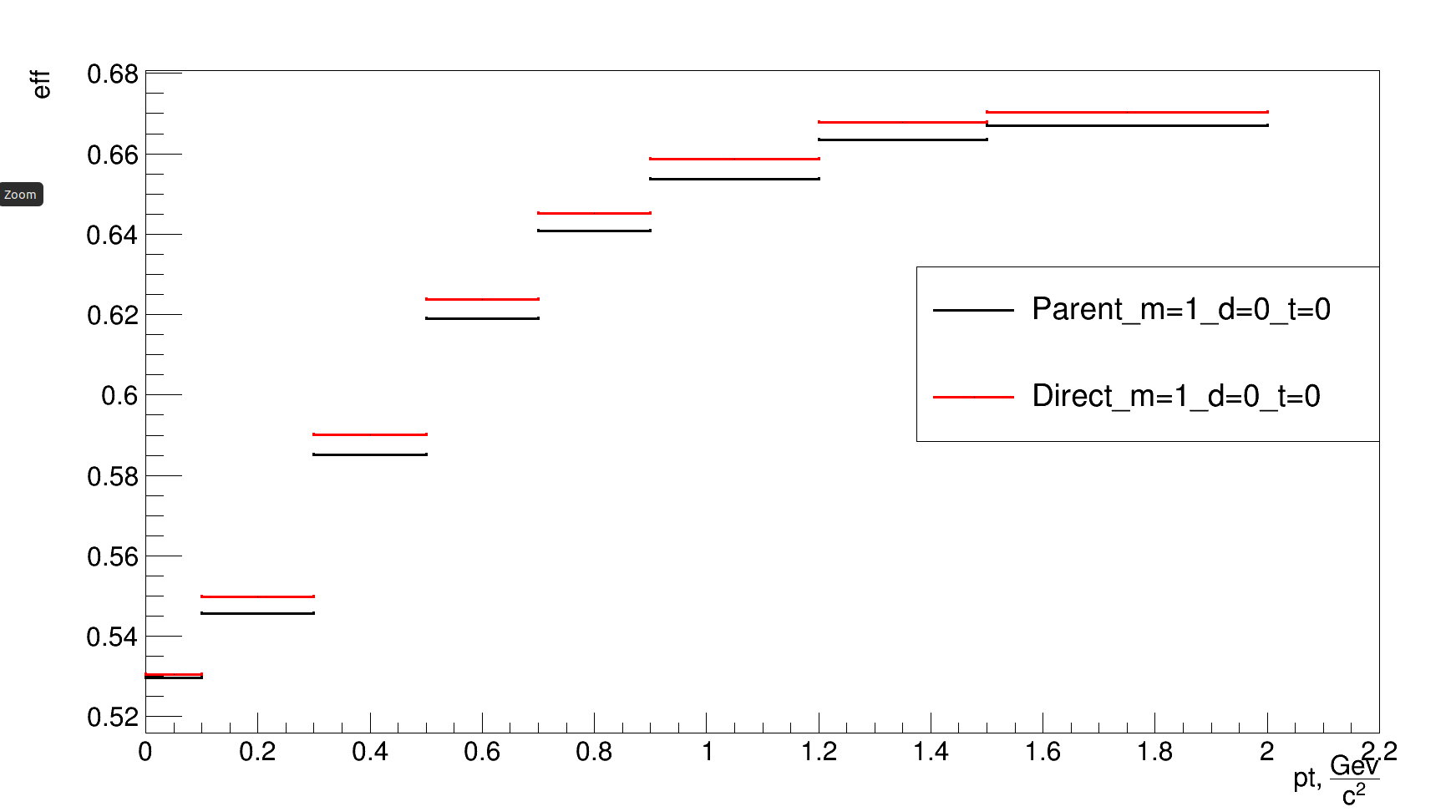 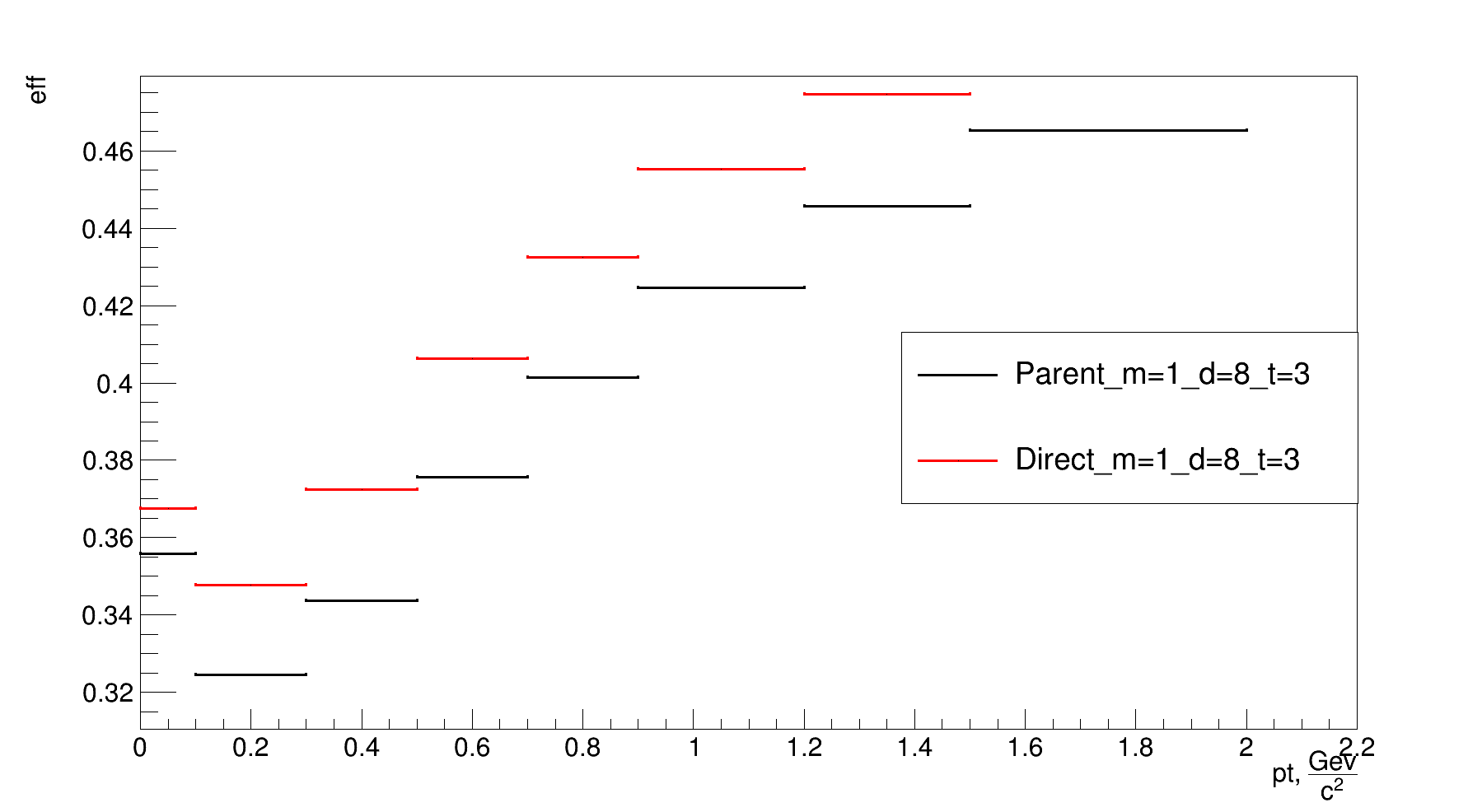 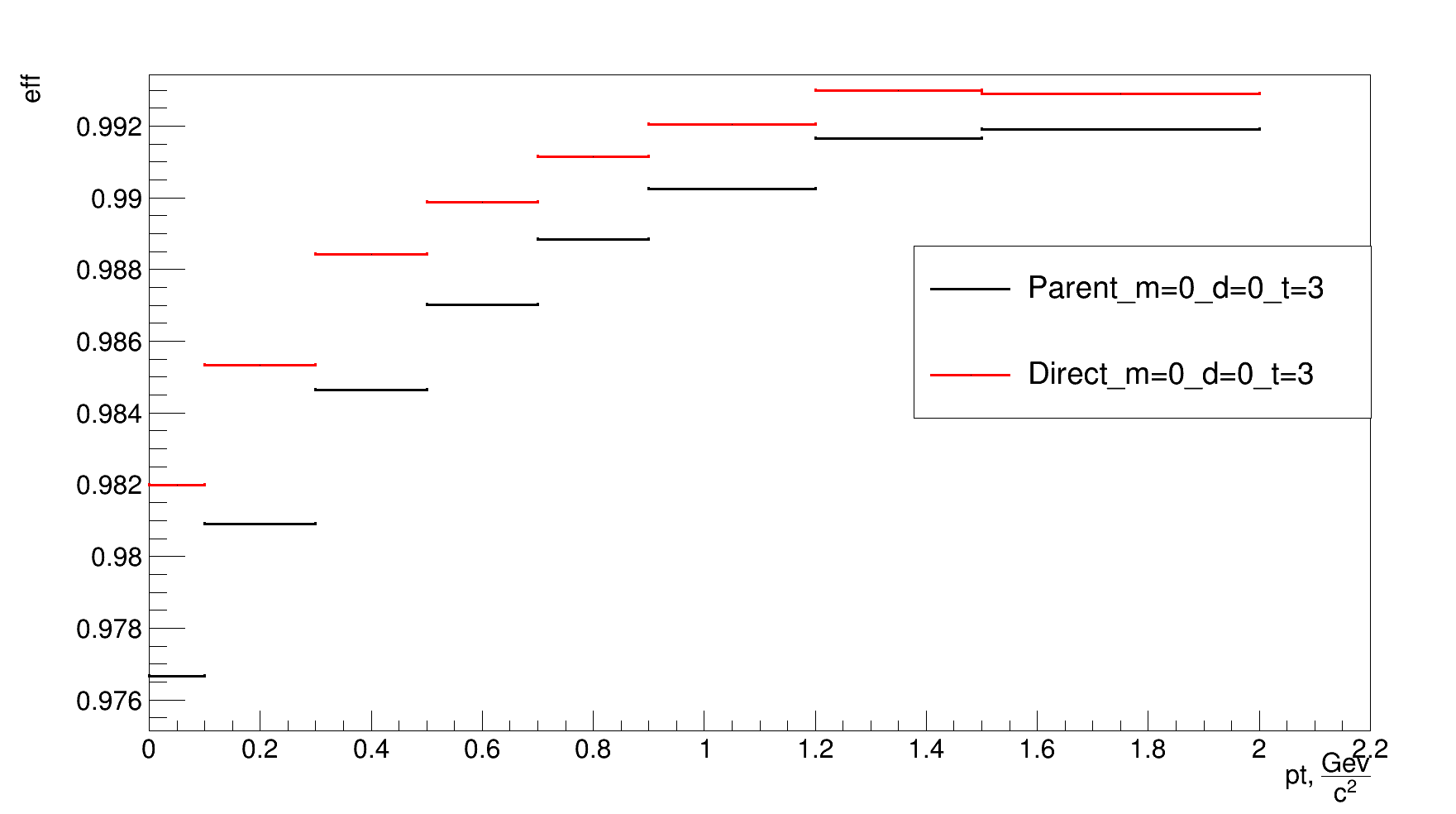 Рисунок 20: Зависимость эффективностей критериев от поперечного импульса.
16
Заключение
Выполнено:
Разработаны критерии для отбора нейтральных кластеров
По полученным критериям построены распределения инвариантных масс пар кластеров
Вычислены эффективности регистрации нейтральных мезонов для каждого по отдельности или для комбинаций критериев при различных центральностях и поперечных импульсах
17
Спасибо за внимание